年末大掃除ご協力のお願い
12/18（月）～22（金）はkatanaオフィスの大掃除期間です！
掃除道具を用意しておりますので、この機会に
個室・ブース・ロッカー内の清掃および、冷蔵庫内の賞味期限切れや無記名チェック、
マイカップの名前が消えかかっていないかチェックなど、大掃除にご協力をお願いいたします。
大掃除をして、新年を気持ちよく迎えましょう！
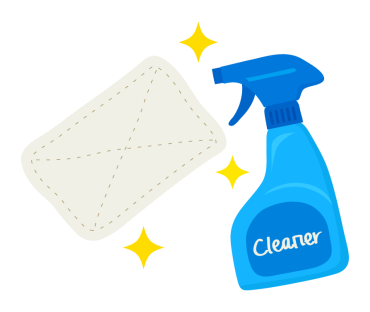 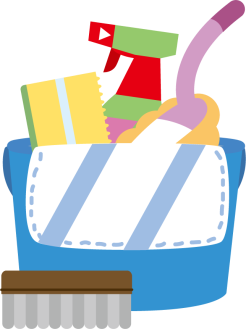 掃除道具の場所はこちら
自由にお使いいただけますよう
掃除道具の場所をお知らせいたします。
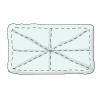 ■デスクを拭く雑巾・・・給湯室にかかっている『机』マークの雑巾　　　

■掃除機・・・フリースペース内、複合機の横に立てかけております
（音が大きいので、周りにご迷惑にならないようお気をつけください）

■コロコロクリーナー・・・複合機のサイドにかかってます。

その他必要な物がございましたらスタッフまでお申し出ください。
ご協力よろしくお願いいたします！
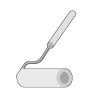 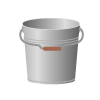 【共有冷蔵庫をご利用の方へ】
冷蔵庫の中のチェックをいたします。

冷蔵庫は共有ですので、
紛失や取り忘れ、食品の腐敗等を防ぐためにも
ご自分の物には必ず名前をお書きください。
（冷蔵庫の上にメモとペンを置いております）

名前が無く、長期間放置している物につきましては
12/22（金）に、まとめて処分させていただきます。
予めご了承くださいませ。

ご協力宜しくお願いいたします！
　　　　　　
　　　　　　　　　　　　【katanaオフィス】
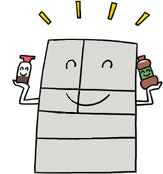 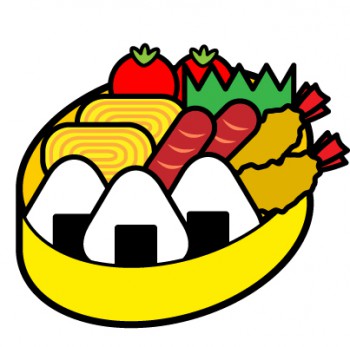 ≪マイカップ、その他についてのお願い≫

　名前の無いものや消えかかっているものがございます。　置いていることを忘れていたり、退会された方の物が
　そのまま残っている場合もございますので、
　一旦整理したいと思います。

　また、こちらに置くものは、カップのみでお願い致します。
　割り箸・スプーン等はご自身で保管していただきますようお願い致します。

　名前の無いカップ、また割り箸等は電子レンジの上に置かせていただきました。　名前を書いていただきましたらマイカップコーナーにお戻しください。
　（油性ペンやラベル、セロテープは自由にお使いください） 

　また、多くの方に御利用いただけますよう
　お一人様1カップまでとしております。 ご協力をお願いいたします。　2023年12月22日（金）までにご確認を宜しくお願いいたします。
　22日以降、電子レンジの上に残っているカップ・お箸・スプーンにつきましては
　処分をさせていただきます。予めご了承くださいませ。　　　　
【katanaオフィス淀屋橋】
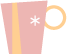 Katanaオフィス　花子
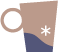 ※マイカップの紛失・破損等の責任は負いかねます